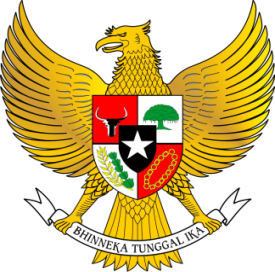 BADAN KEPEGAWAIAN NEGARA
PENYUSUNAN KEBUTUHAN
APARATUR SIPIL NEGARA
PUSAT PERENCANAAN KEPEGAWAIAN DAN FORMASI
BADAN KEPEGAWAIAN NEGARA
Landasan Hukum
Undang-Undang Nomor 5 Tahun 2014 Pasal 56
Setiap Instansi Pemerintah wajib menyusun kebutuhan jumlah dan jenis jabatan PNS berdasarkan analisis jabatan dan analisis beban kerja.
Penyusunan kebutuhan jumlah dan jenis jabatan PNS sebagaimana dimaksud pada ayat (1) dilakukan untuk jangka waktu 5 (lima) tahun yang diperinci per 1 (satu) tahun berdasarkan prioritas kebutuhan
Berdasarkan penyusunan kebutuhan sebagaimana dimaksud pada ayat (1), Menteri menetapkan kebutuhan jumlah dan jenis jabatan PNS secara nasional.
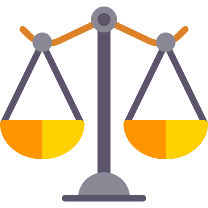 Landasan Hukum
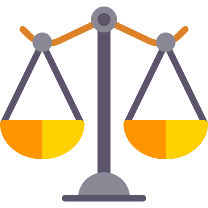 PP No. 11 Tahun 2017 Pasal 12
Kebutuhan PNS secara nasional ditetapkan oleh Menteri pada setiap tahun, setelah memperhatikan pendapat menteri yang menyelenggarakan urusan pemerintahan di bidang keuangan dan pertimbangan teknis Kepala BKN. 
Pertimbangan teknis Kepala BKN sebagaimana dimaksud pada ayat (1) disampaikan kepada Menteri paling lambat akhir bulan Juli tahun sebelumnya. 
Berdasarkan pertimbangan teknis Kepala BKN sebagaimana dimaksud pada ayat (2), Menteri menyusun rencana pemenuhan kebutuhan PNS berdasarkan prioritas pembangunan nasional.
Rencana pemenuhan kebutuhan PNS sebagaimana dimaksud pada ayat (3) disampaikan oleh Menteri kepada menteri yang menyelenggarakan urusan pemerintahan di bidang keuangan untuk dimintakan pendapat paling lambat akhir bulan April untuk rencana pemenuhan kebutuhan PNS tahun berikutnya.
Pendapat menteri yang menyelenggarakan urusan pemerintahan di bidang keuangan sebagaimana dimaksud pada ayat (4) disampaikan kepada Menteri paling lambat akhir bulan Mei untuk rencana pemenuhan kebutuhan PNS tahun berikutnya.
Penetapan kebutuhan PNS pada setiap Instansi Pemerintah setiap tahun ditetapkan oleh Menteri paling lambat akhir bulan Mei tahun berjalan
PERENCANAAN KEBUTUHAN
[Speaker Notes: DALAM BENTUK SELINGAN => AKTIFITAS DAN QUICK WINS BKN]
Perencanaan Kebutuhan Jumlah ASN
Informasi Jabatan
Identitas Jabatan
Uraian Jabatan
Syarat Jabatan
Tugas dan Fungsi  Unit Kerja
Analisis Jabatan
Perencanaan Kebutuhan PNS
5 Tahun
1 Tahun
Analisis 
Beban Kerja
Kebutuhan Pegawai
Jenis Jabatan
Berapa PNS yang Dibutuhkan
Kondisi Saat Ini

Kebutuhan
ANALISIS JABATAN
Dasar hukum: Peraturan Kepala BKN No 12 Tahun 2011 tentang Analisis Jabatan.
Definisi : Proses pengumpulan data jabatan untuk dianalisis, disusun, dan disajikan menjadi informasi jabatan dengan menggunakan metode tertentu.
Uraian tugas menjadi informasi yang paling penting dalam proses analisis jabatan.
[Speaker Notes: Analisis jabatan merupakan suatu proses yang penting dalam manajemen PNS, karena memberikan landasan/dasar obyektif untuk:
Organisasi dalam membuat standar-standar jabatan
Pegawai dalam melaksanakan pekerjaannya

Data Jabatan : segala informasi yang berkaitan dengan pelaksanaan tugas jabatan. 
Contoh : Standar Prosedur Operasi (SOP), Struktur Organisasi dan Tata Kerja (SOTK) yang berisi tupoksi organisasi, Pelaksanaan tugas sehari-hari (observasi, wawancara pada pemangku jabatan)

Data tersebut akan menjadi dasar untuk membuat suatu deskripsi/uraian tentang jabatan yang akan dianalisis.
Uraian inilah yang nantinya akan dianalisis menjadi informasi-informasi lain untuk jabatan tersebut.]
Analisis Beban Kerja
Definisi :
Suatu proses yang dilakukan secara sistematis untuk mengetahui jumlah pegawai yang diperlukan berdasarkan sejumlah target pekerjaan atau target hasil yang harus dicapai dalam satu satuan waktu tertentu.

Manfaat :
Penyusunan rencana kebutuhan riil pegawai sesuai beban kerja;
Penataan/penyempurnaan struktur organisasi; 
Program seleksi dan rotasi pegawai dari unit yang kelebihan pegawai  ke unit yang kekurangan pegawai; 
Bahan penyempurnaan sistem dan prosedur kerja; 
Penilaian kinerja dengan metode Sasaran Kinerja Pegawai.
PENYUSUNAN KEBUTUHAN
[Speaker Notes: DALAM BENTUK SELINGAN => AKTIFITAS DAN QUICK WINS BKN]
HAKEKAT PENYUSUNAN KEBUTUHAN PNS
Penentuan Jumlah kebutuhan pegawai
Penentuan kebutuhan Jenis Jabatan
Penyusunan Kebutuhan PNS
(Psl 4-11 PP 11/2017)
Mengikuti Siklus Anggaran
Usulan Maksimum disampaikan akhir Maret Th sebelumnya: atau 
April bila ada perubahan anggaran
Menggunakan aplikasi yg bersifat elektronik
Prinsip
Berdasarkan Prioritas Pembangunan Nasional
Jumlah dan jenis JA, JF, dan JPT
Berdasarkan ANJAB dan ABK
ISU-ISU  TRATEGIS 
Dalam Penyusunan Rencana Kebutuhan
UU ASN
(UU 5/2014)
UU ASN
Penataan Kelembagaan 
   dan Bisnis Proses
Restrukturisasi organisasi (right sizing; flat org.)
Service Delivery 
Outcomes Oriented
Mind-set dan Culture set
Strong commitment
Recruitment
Placement and promotion
Performance-based Mgt./SKP
Kinerja
Core competency training
6.	Welfare dan Renumerasi
SDM APARATUR
Reformasi Bidang Kepegawaian
Deregulasi
Law Enforcement
Reward and Punishment
De-kooptasi dengan politik
Minimalisasi spoiling system
Wasdal/supervisi
Sistem Informasi Kepegawaian
Pemanfaatan TIK (e-office,  e-gov dan i-gov)
Transparansi dan akuntabilitas
Efektivitas dan efisiensi
Simplifikasi proses
REGULASI
Modernisasi Pelayanan
Penerapan Sistem Merit Dalam Pembinaan Manajemen ASN
SISTEM MERIT

Kebijakan dan Manajemen ASN yang berdasarkan pada: 
kualifikasi, 
kompetensi, dan 
kinerja 
secara adil dan wajar dengan tanpa membedakan latar belakang politik, ras, warna kulit, agama, asal usul, jenis kelamin, status pernikahan, umur, atau kondisi kecacatan.
Memberlakukan Sistem Merit melalui:
Seleksi dan promosi secara adil dan kompetitif
Menerapkan prinsip fairness
Penggajian, reward and punishment  berbasis kinerja
Standar integritas dan perilaku untuk kepentingan publik
Manajemen ASN secara efektif dan efisien
Melindungi  PNS dari intervensi politik dan tindakan diskriminatif.
Ruang Lingkup  MANAJEMEN 
PEGAWAI NEGERI SIPIL
penyusunan dan penetapan kebutuhan;
pengadaan;
pangkat dan jabatan;
pengembangan karier;
pola karier;
promosi;
mutasi;
Penilaian kinerja
penggajian dan tunjangan;
penghargaan;
disiplin;
pemberhentian;
pensiun dan tabungan hari tua; dan
perlindungan.
Jumlah PNS
460.067
11%
4.286.918
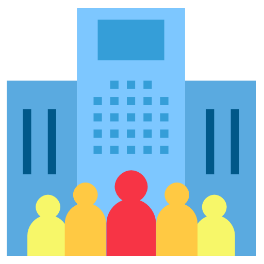 1.675.981
39%
1.517.654
35%
322.846
7,5%
310.370
7,5%
Sumber : Data BKN Juli 2019
Aparatur Sipil Negara (ASN)
PNS
PPPK
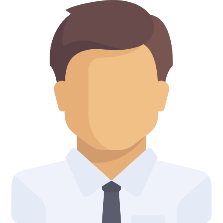 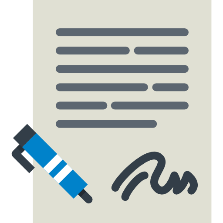 PP 49 Tahun 2018
Tentang Manajemen PPPK
PP 11 Tahun 2017
Tentang Manajemen PNS
PENETAPAN KEBUTUHAN ASN
[Speaker Notes: DALAM BENTUK SELINGAN => AKTIFITAS DAN QUICK WINS BKN]
LATAR BELAKANG
Setiap Instansi Pemerintah wajib menyusun kebutuhan jumlah dan jenis jabatan PNS berdasarkan Analisis Jabatan dan Analisis Beban Kerja.
Penyusunan kebutuhan jumlah dan jenis jabatan PNS dilakukan untuk  jangka waktu 5 (lima) tahun yang diperinci per 1 (satu) tahun berdasarkan prioritas kebutuhan. 
Penyusunan kebutuhan memperhatikan Nawacita dan Rencana Pembangunan Jangka Menengah Nasional (RPJMN).
Kebutuhan PNS secara nasional ditetapkan oleh Menteri PANRB pada setiap tahun, setelah memperhatikan pendapat menteri yang menyelenggarakan urusan pemerintahan di bidang keuangan dan pertimbangan teknis Kepala BKN.
Kepala BKN dalam memberikan Pertimbangan teknis harus memperhatikan beberapa aspek, antara lain data kelembagaan, jumlah PNS yang ada/eksisting, jumlah PNS yang memasuki BUP/MD/pindah instansi, rasio belanja pegawai dengan APBN/APBD, dst.
Penetapan Kebutuhan PNS
(Psl 12 PP 11/2017)
Ditetapkan oleh Menteri PANRB setelah memperhatikan pendapat Menteri Keuangan RI dan pertimbangan teknis Kepala BKN
1. USUL
Instansi
Kemen Keuangan
BKN
1. USUL
Menpan RB
2. PERTEK
3. PENDAPAT
ALUR PENETAPAN FORMASI
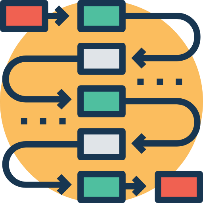 PRINSIP PEMBERIAN PERTEK  DAN PENETAPAN KEBUTUHAN PADA INSTANSI PUSAT(Psl 13 PP 11/2017)
Instansi Pusat
Kebijakan Rekrutmen 2019
ZERO GROWTH
KECUALI TENAGA
PENDIDIKAN DAN KESEHATAN
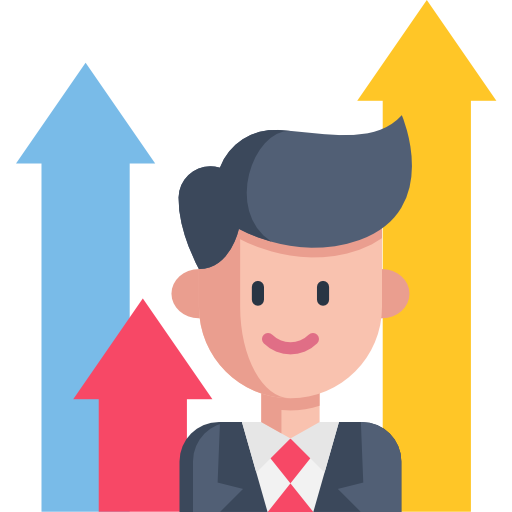 m
a
T
e
r
i
a
h
k
s
i
BADAN KEPEGAWAIAN NEGARA